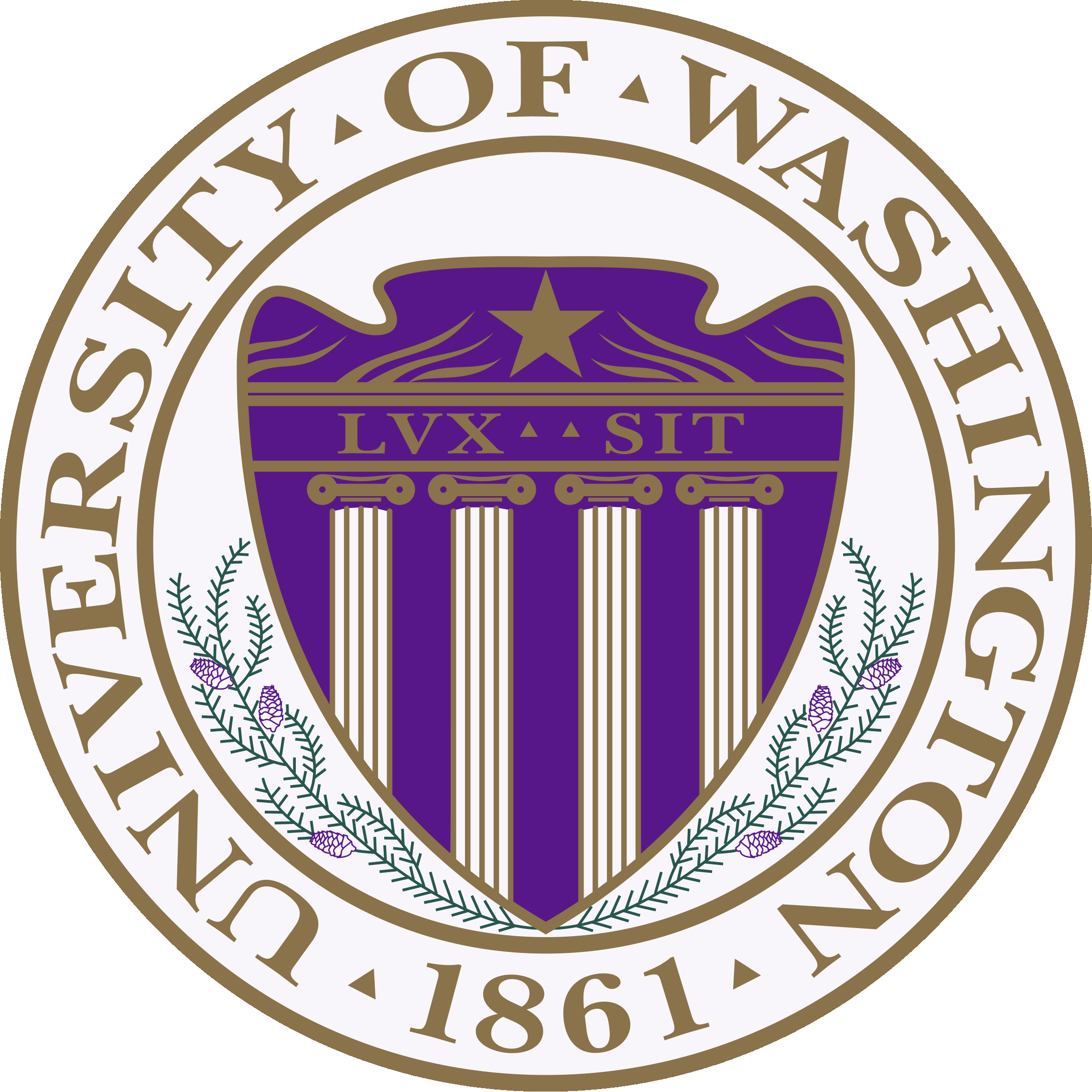 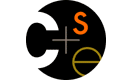 CSE332: Data Abstractions
Section 6
HyeIn Kim
Winter 2013
Section Agenda
Sorting Algorithms
      - Insertion & Selection Sort
      - Heap & AVL Sort
      - Merge & Quick Sort
      - Bucket & Radix Sort

  Homework 4
    - Q & A
Sorting Algorithms
Comparison & Non-comparison 
based sorting
Sorting
Sorting 
   Rearranging elements in collection into a 
   specific order

 - Can be solved in many ways

 Comparison-based sorting  
   Determining order by comparing pairs of elements
   Insertion sort, selection sort, quick sort ...
Recurrence Relations
T(n) = a * T(n / b) + f(n)
   
    - a:      Branching factor
    - b:      Work reduction
    - f(n):  Work
f(n)
f(n)
f(n/5)
f(n/2)
f(n/5)
f(n/2)
a = 3
b = 2
a = 2
b = 5
f(n/2)
Insertion Sort
At kth step, insert kth element in correct
       position among the first k elements

    At kth step, the first k elements are sorted


    Works well when input is mostly sorted
Insertion sort example
Insert 18
Insert 12
Insert -4
Insert 58
Insertion sort example
Insert 7
Insert 31
Insert 42
Sorted!
Insertion Sort Runtime
Base Case:    T(1) = c
     - Sorting 1 element take constant time


  Recurrence Relation
        - When input is sorted:
        Time for Sorting n elements 
           = (Time for sorting n – 1 elements) +  (1 comparisons)
T(n) = T(n-1) + 1,                 T(n) ∈  O(n)
Insertion Sort Runtime
Recurrence Relation
     - When input is unsorted:
        Time for Sorting n elements 
           = (Time for sorting n – 1 elements) + (n – 1 comparisons)
T(n) = T(n-1) + (n-1),              T(n) ∈  O(n2)
Selection Sort
At kth step, find smallest value from unsorted 
    items and place it in position k

 At kth step, the first k elements are sorted,
    and are the smallest elements
Selection sort example
Min: -4
Min: 7
Min: 12
Min: 18
Selection sort example
Min: 22
Min: 31
Min: 42
Sorted!
Selection Sort Runtime
Base Case:    T(1) = c
     - Sorting 1 element take constant time


  Recurrence Relation
        - At each step, work decrease by 1
    - At each step, need to compare all remaining
       elements to find the minimum
T(n) = T(n-1) + n,                 T(n) ∈  O(n2)
AVL Sort
Use AVL tree to sort

 - Insert each element into AVL Tree
 - Find and delete smallest element from AVL Tree

Space Requirement
  - Need another data structure (AVL Tree) 
  - Tree needs to store things other than data
     (Pointer to child nodes)
AVL sort example
Build AVL Tree
22
22
18
22
18
18
18
18
12
18
12
12
12
22
22
22
22
58
58
12
-4
-4
-4
7
AVL sort example
18
18
18
18
7
7
7
7
22
22
31
31
58
58
58
58
-4
-4
-4
-4
22
22
12
12
12
12
31
42
AVL sort example
Find & Delete minimum
18
18
31
18
7
7
18
12
31
31
58
31
58
58
58
-4
12
22
22
42
22
12
12
22
42
42
42
AVL sort example
Find & Delete minimum
31
31
31
42
18
22
31
58
58
58
58
42
42
42
22
AVL sort example
Find & Delete minimum
31
31
31
42
18
22
31
58
58
58
58
42
42
42
22
AVL sort example
Find & Delete minimum
42
58
58
Sorted!
AVL Sort Runtime
Base Case:    T(1) = c
     - Sorting 1 element take constant time


  Recurrence Relation
        - At each step, work decrease by 1
    - At each step, need log n work
T(n) = T(n-1) + log n,           T(n) ∈  O(n log n)
                          n log n + n log n ∈  O(n log n)
Heap Sort
Use Heap to sort

 - Insert each element into Heap
 - Call deleteMin() to get minimum element

Space Requirement
  - Can do in-place sorting, using buildHeap()
Heap sort example
22
-4
18
18
12
7
31
31
-4
22
7
12
58
58
42
42
Build Heap
Heap sort example
-4
7
12
18
18
18
7
12
31
31
31
22
22
22
12
42
42
58
58
58
42
Heap sort example
18
22
31
22
42
42
31
31
58
42
58
58
Heap sort example
42
58
58
Reverse & Sorted!
Heap Sort Runtime
Base Case:    T(1) = c
     - Sorting 1 element take constant time

  Recurrence Relation
       - Build heap takes O(n) work
       - deleteMin: At each step, work decrease by 1
    - deleteMin: At each step, need log n work
T(n) = T(n-1) + log n,           T(n) ∈  O(n log n)
                                    n + n log n ∈  O(n log n)
Merge Sort
Divide & Conquer
- Divide into two roughly equal halves.
- Sort each halves
- Merge two sorted halves

 Parallelizes Well
 - Multiple processors can work on different   
   parts of array
Merge sort example
Merging sorted halves
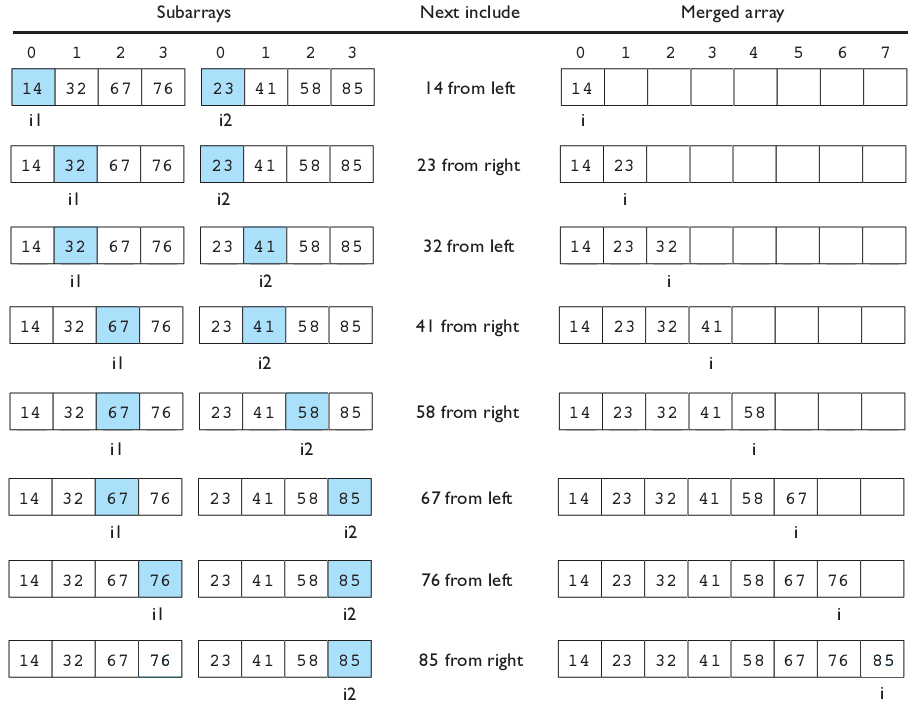 Merge Sort Runtime
Base Case:    T(1) = c
     - Sorting 1 element take constant time


  Recurrence Relation
        - At each step, branch into two
       - At each step, work decrease by half
    - At each step, need to visit all elements
T(n) = 2*T(n/2) + n,           T(n) ∈  O(n log n)
Quick Sort
Divide & Conquer
- Divide into two pieces
- Sort each piece
- Merge two sorted piece

 - Pick pivot, partition into < pivot & > pivot
 - Less copying & more comparisons 
   compared to merge sort
Quick sort example
Pivot: 18
Pivot: 12
Pivot: 58
Pivot: 7
Pivot: 31
Quick Sort Runtime
Base Case:    T(1) = c
     - Sorting 1 element take constant time


  Recurrence Relation
        - When pivot is the best:
        At each step, work decrease by half 
           At each step, need to visit all elements
T(n) = 2*T(n/2) + n,             T(n) ∈  O(n log n)
Quick Sort Runtime
Recurrence Relation
     - When pivot is the worst:
        At each step, work decrease by 1 
           At each step, need to visit all elements
T(n) = T(n-1) + n,                       T(n) ∈  O(n2)
Bucket Sort
No Comparisons
- Create a bucket for every possible elements in input
- Store counts for occurrence in corresponding bucket
 
 Runtime:  O(n + k)
 - k = range of possible values (size of bucket)
 - Good for small k
 - When k >>> n, space can be wasted
Bucket sort example
First pass, find range (K):
Min = -4, Max = 58
K = Max – Min + 1 = 63
Bucket sort example
Second pass, Count occurrences
Bucket sort example
Third pass, Print occurrences
Sorted!
Radix Sort
No Comparisons
- Bucket sort on 1 digit at a time
- After k passes, last k digits are sorted
 
 Runtime:  O(d*(n + k))
 - k = radix (number of buckets)
 - d = max number of digit = log k (Max element)
Radix sort example
First pass, Sort by 1’s digit:
Radix sort example
Second pass, Sort by 10’s digit:
Radix sort example
Write out the values:
Sorted!